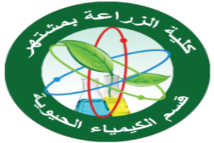 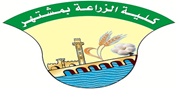 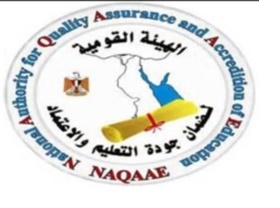 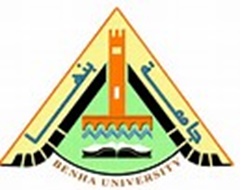 Analytical Chemistry
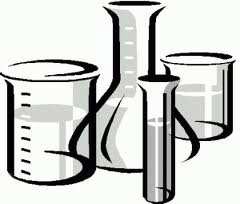 Dr/ Nesreen S. Salim
Analytical chemistry
science field studies and uses instruments and methods used to separate, identify, and quantify matter. In practice separation, identification or quantification may constitute the entire analysis or be combined with another method. Separation isolates analytes. Qualitative analysis identifies analytes, while quantitative analysis determines the numerical amount or concentration.
Analytical chemistry consists of classical, wet chemical methods and modern, instrumental methods.  Classical qualitative methods use separations such as precipitation, extraction, and distillation. Identification may be based on differences in color, odor, melting point, boiling point, radioactivity or reactivity. Classical quantitative analysis uses mass or volume changes to quantify amount. Instrumental methods may be used to separate samples using chromatography, electrophoresis or field flow fractionation. Then qualitative and quantitative analysis can be performed, often with the same instrument and may use light interaction, heat interaction, electric fields or magnetic fields . Often the same instrument can separate, identify and quantify an analyte.
Analytical chemistry is also focused on improvements in experimental design, chemometrics, and the creation of new measurement tools. Analytical chemistry has broad applications to forensics, medicine, science and engineering
Qualitative analysis
A qualitative analysis determines the presence or absence of a particular compound, but not the mass or concentration. By definition, qualitative analyses do not measure quantity.
Quantitative analysis
determining the amount of material present by weighing the sample before and/or after some transformation. A common example used in undergraduate education is the determination of the amount of water in a hydrate by heating the sample to remove the water such that the difference in weight is due to the loss of water.
measurement
 
The measurement of liquid volume can be performed using graduated cylinders, volumetric flasks and measuring vessels. Unlike counting, which can be exact, measurements are never exact but are always estimated quantities. Obviously, some instruments make better estimates than others, so more precise liquid volume is measured by calibrated measuring vessels:
•    Pipette –  vessel,  used  to  suck,  to  drop  and  to  measure liquid. Mohr pipette measures only one, definite and marked on it volume. Graduated pipettes 
 
 
	allow measurement of any volume that would not exceed the volume of pipette's graduated section. Such pipettes commonly  are  graduated  with  0.1  ml  scale  and  allow  to  measure  volume  in  0.005  ml precision. Semi micropipettes and micropipettes can be graduated with 0.01 and 0.001 ml scale;
Automatic  micropipette  instrument,  used  to  suck,  to  drop  and  to  measure liquid.
Burette - glass tube (generally with 0.1 ml scale), used to drop and to measure liquid
 
Volume. Semi microburettes and micro burettes can be graduated with 0.01 or 0.001 ml scale 
 
Measuring flasks – are used to measure various volumes and to prepare various concentration solutions.
Volume of liquid, which is colorless and moistens surfaces, is measured looking at the bottom of liquid's meniscus in the measuring vessels. Colorful liquid’s volume, when we can't see the bottom of meniscus, is measured by deducting according to a top of meniscus. Meniscus should be in a level of a person who measures (Fig. 1).
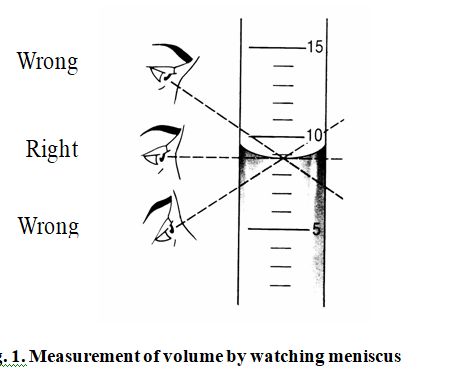 Concentration 
In chemistry, concentration is the abundance of a constituent divided by the total volume of a mixture. Several types of mathematical description can be distinguished: mass concentration, molar concentration, number concentration, and volume concentration. The term concentration can be applied to any kind of chemical mixture, but most frequently it refers to solutes and solvents in solutions. The molar (amount) concentration has variants such as normal concentration and osmotic concentration.
Percent concentration : Show the relation between the solute and solution here are four  types of percent concentrationWeight – Weight: Percent by mass (m/m) is the mass of solute divided by the total mass of the solution, multiplied by 100 %.Percent by mass =( mass of solute /  total mass of solution) × 100 %
Example  :- 
 
What is the percent by mass of a solution that contains 26.5 g of glucose in 500 g of solution?
 
 
 
Solution
Percent by mass =
(mass of glucose /total mass of solution)×100=(26.5 / 500) × 100 = 5.30 %
 
Volume –Volume :
 
Percent by volume (v/v) is the volume of solute divided by the total volume of the solution, multiplied by 100 %.
Percent by volume = (volume of solute /total volume of solution) × 100
Example:- 
 
What is the percent by volum of a solution that contains 50 ml of ethyl alcohol  in 500 ml of solution?
Solution
Percent by volume = (volume of solute /total volume of solution) × 100
(50/500) × 100 = 10 %
Weight – Volum:
(mass of solute / total volume of solution) × 100
Volume – Weight:
(volume of solute / mass of solution)  × 100
Example
Adding 5 g from liquid organic (density 1.5 g/ml) to 45 g of water density of product solution 1.1 g/ml .calculate the percent concentration( w-w) – (w-v) –(v-v) –(v-w).
Solution
% w-w = ( mass of solute /  total mass of solution) × 100 
% w-w  = (  5 ÷ 50 )  × 100 = 10 %
% w-v =  (mass of solute / total volume of solution) × 100
I have the mass of solute  and we can calculate volume of solution by density and mass of solution 
volume of solution =  mass / density = 50 ÷ 1.1 = 45.45 ml 
 
% w-v =  5÷ 45.45 = 11 % 
% v-w =  (volume of solute / mass of solution)  × 100
calculatevolume of solute  by density and mass of solution 
volume of solute  =  mass / density = 5 ÷1.5 = 3.33 ml 
% v-w =  3.33 / 50 = 6.66 % 
% V-V =  (volume of solute / volume of solution) × 100
=( 3.33 / 45.45 )  × 100  =
Normality concentration
The normality of a solution is the gram equivalent weight of a solute per liter of solution. A gram equivalent weight or equivalent is a measure of the reactive capacity of a given chemical species (ion, molecule, etc.). Normality is the only concentration unit that is reaction dependent. Here's an example of how to calculate the normality of a solution.
Consult chemical reference books to find out the valence and the molecular weight of the substance. Molecular weight is the ratio of the mass of 1 molecule of the substance to the mass (one carbon12 molecule divided by 12.) Valence is determined by the maximum number of subatomic valence or atom to atom bonds that the substance may form with other substances. This information will be required to determine normality.
The equivalent weight of the substance is equal to the molecular weight divided by the valence.
3- Calculate normality. Normality is the concentration of the substance of interest in a dissolving liquid. Therefore, normality is a property of the 
 
 
mixture, and will vary with the use of more or less dissolving liquid to place the substance of interest into a solution. Normality is the number of grams of the substance of interest divided by (the equivalent weight of the substance times the amount of dissolving liquid).
4-Try an example. Dissolve sodium chloride (NaCl) in water. Sodium chloride has a valence of 1 and a molecular weight of 58.443. Therefore, the equivalent weight is 58.443/1 or 58.443. 1 gram of NaCl is dissolved into 0.05 L of water, so the normality of the solution is 1/(58.443 x 0.05) or 0.342.
So N.C = equivalent amount ÷ volume of solution per liter 
equivalent amount = weight (or amount ) of solute per gram  / equivalent weight
equivalentweight = Molecular weigh÷ Valence
Molar concentration
lt called molarity, amount concentration or substance concentration, is a measure of the concentration of a solute in a solution, or of anychemical species, in terms of amount of substance in a given volume. A commonly used unit for molar concentration in chemistry is the molar (unit symbol: M), which is defined as the number of moles per litre (unit symbol: mol/L). A solution with a concentration of 1 mol/L is equivalent to 1 molar (1 M).
So M.C = amount per mole ÷ volume of solution per liter 
amount per mole =   weight (or mass ) of solute per gram  /  Molecular weigh
Example :
suppose we dissolve 23 g of ammonium chloride (NH4Cl) in enough water to make 145 mL of solution. What is the molarity of ammonium chloride in this solution
Solution
1) 23 g NH4Cl ×( 1 mol NH4Cl / 53.5 g NH4Cl)= 0.43 mol NH4Cl
2) 145 ml × ( 1 L / 1000 ml) = 0.145 L 
3) 0.43 mol NH4Cl  / 0.145 L   = 2.97 M ( NH4Cl)
2- Now, suppose we have a beaker with 175 mL of a 0.55 M HCl solution. How many moles of HClis in this beaker.
Answer
M.C =  amount per mole ÷ volume of solution per lite
So amount per mole =  M.C ×  volume of solution per lite
                           = 0.55 × (175 /1000) = 0.096 mole 
3-What is the normality of 1.0 M H2SO4 in the following reaction?
H2SO4 + 2NaOH → Na2SO4 + 2H2O
Answer:
In this reaction, 2 moles of H+ ions (2 equivalents)from sulfuric acid (H2SO4) react with NaOH to form sodium sulfate and water.
Normality(N) = Molarity(M) x number of equivalents
Normality(N) = 1.0 x 2
Normality(N) = 2.0
4-What is the normality of 1.0 M H3PO4 in the following reaction?
H3AsO4 + 2NaOH → Na2HAsO4 + 2H2O
Answer:
In this reaction, only 2 of the three available H+ ions (2 equivalents) from arsenic acid (H3AsO4) react with NaOH to form Na2HAsO4 and water.
Normality(N) = Molarity(M) x number of equivalents
Normality(N) = 1.0 x 2
Normality(N) = 2.0
 
What is the normality of a solution of sulfuric acid when 0.248mol dissolved in 250.0mL of solution?
Step 1 :  
Equivalent of solute = 0.248 mol ×× 2 equivalents mol
Liters of solution = 250mL = 0.250LStep 2 :  
Normality = 0.248 mol×2 equivalents mol0.250L0.248 mol×2 equivalents mol0.250L
Normality = 1.98NAnswer  :  Normality of the solution is 1.98N
Calculate the normality of a sodium hydroxide solution containing 2.50g of NaOH in 200mL of solution.
Step 1 :  
Equivalent weight of NaOH = Formula mass/1Equivalent weight of NaOH = 40/1 = 40Equivalent  amount  = 2.50 / 40 = 0.0625 
Step 2 :  
1000 mL solution contains  =   200  /1000 = 0.2 liter 
Normality of solution =  0.0625 / 0.2 =    0.3125  N
Acid and Base
There  are  theories   to show  the  definition of acid and base  
The Arrhenius Theory of acids and bases
The theory
Acids are substances which produce hydrogen ions in solution.
Bases are substances which produce hydroxide ions in solution.
 
The Bronsted-Lowry Theory of acids and bases
The theory
An acid is a proton (hydrogen ion) donor.
A base is a proton (hydrogen ion) acceptor.
 
The Lewis Theory of acids and bases
This theory extends well beyond the things you normally think of as acids and bases.
The theory
An acid is an electron pair acceptor.
A base is an electron pair donor.
Titration means  the process in which one solutions added to another solution such that it reacts under conditions in which the added volume may be accurately measured. Titrations are most commonly associated with acid-base reaction, but they may involve other types of reactions as well.
Acid-base titrations depend on the neutralization between an acid and a base when mixed in solution. In addition to the sample, an appropriate pH indicator is added to the titration chamber, reflecting the pH range of the equivalence point. The acid-base indicator indicates the endpoint of the titration by changing color. The endpoint and the equivalence point are not exactly the same because the equivalence point is determined by the stoichiometry of the reaction while the endpoint is just the color change from the indicator. Thus, a careful selection of the indicator will reduce the indicator error. For example, if the equivalence point is at a pH of 8.4, then the Phenolphthalein indicator would be used instead of Alizarin Yellow because phenolphthalein would reduce the indicator error. Common indicators, their colors, and the pH range in which they change color are given in the table above. When more precise results are required, or when the reagents are a weak acid and a weak base, a pH meter or a conductance meter are used.
For very strong bases, such as organolithium reagent, metal amides, and hydrides, water is generally not a suitable solvent and indicators whose pKa are in the range of aqueous pH changes are of little use. Instead, the titrant and indicator used are much weaker acids, and anhydrous solvents such as THF are used.
Titration of alkaline:-
What are the differences between a base and an alkali?
 
alkali compounds are a type of base that dissolves in water; many types of bases do not dissolve in water, and so they are not alkali. Any type of base reacts with acid and neutralizes it. Most alkali compounds contain a hydroxyl group, which is a negative ion containing bonded oxygen and hydrogen.
We have two type of alkaline 
1-simple such as  NaOH  -  Na2CO3 – NaHCO3
Mixture such as  1- NaOH+ Na2CO3       and    Na2CO3   +   NaHCO3
Titration of simple alkaline
NaOH
Determination of sodium hydroxide concentration is about as often discussed as hydrochloric acid titration - both acid and base are strong, so calculation of titration curve and equivalence point are pretty straightforward. However, titration itself is not as easy. Sodium hydroxide easily adsorbs carbon dioxide from the atmosphere, and presence of carbonic acid interferes with the end point detection. Titration - as described - allows determination of initial amount of sodium hydroxide, that is ignore carbon dioxide presence.
reaction
This is a simple neutralization reaction:
HCl + NaOH  →   NaCl + H2O
Step of titration: 
Using piptadd 10 ml of sodium hydroxide (unknown concentration) in cleaned beaker then add one drop of ph.th indicator result  red color .
2-burette tube fill of the acid HCl (know concentration).
3-Make the titration by droped of HCl and shaking even up to colorless (a volum).
add one drop of b.p.b indicator result  yellow color (b volum)
a volume  = value      and  b volume = zero 
equivalence number of base =  equivalence number of acid 
V  ×    C     =  V  ×    C     
V. of  base you take by pipt , C of  base unknown 
 
V. of  acid you take by  burette (a+b)   , C of acid known .
Not
A value mean the volume of acid which use to titrate the base in ph,th indicator
B 	value mean the volume of acid which use to titrate the base in b.p.b indicator
Na2CO3
Using pipt add 10 ml of sodium carbonate (unknown concentration) in cleaned beaker then add one drop of ph.th indicator result  red color .
2-burette tube fill of the acid HCl (know concentration).
3-Make the titration by droped of HCl and shaking even up to colorless (a volum).
add one drop of b.p.b indicator result  blue color Make the titration by droped of HCl and shaking even up to yellow color (b volum)
avolum = b volum
equivalence number of base =  equivalence number of acid 
V  ×    C     =  V  ×    C     
 
 
V. of  base you take by pipt , C of  base unknown 
V. of  acid you take by  burette (a+b)   , C of acid known
NaHCO3
The same steps 
Using pipt add 10 ml of sodium biocarbonate (unknown concentration) in cleaned beaker then add one drop of ph.th indicator result  colorless .
(a =zero)
2-burette tube fill of the acid HCl (know concentration).
add one drop of b.p.b indicator result  blue color Make the titration by droped of HCl and shaking even up to yellow color (b volum)
 
A volume = zero    and b volume = value
Titration of mixture  alkaline
NaOH + Na2CO3
Using pipt add 10 ml of mixturesolution  (unknown concentration) in cleaned beaker then add one drop of ph.th indicator result  red color .
2-burette tube fill of the acid HCl (know concentration).
3-Make the titration by droped of HCl and shaking even up to colorless 
(a volume).
add one drop of b.p.b indicator result  blue color Make the titration by droped of HCl and shaking even up to yellow color (b volume )
note    a volume  ˃ b volume
Na2CO3+ NaHCO3
Using pipt add 10 ml of mixture solution  (unknown concentration) in cleaned beaker then add one drop of ph.th indicator result  red color .
2-burette tube fill of the acid HCl (know concentration).
3-Make the titration by droped of HCl and shaking even up to colorless 
(a volume).
add one drop of b.p.b indicator result  blue color Make the titration by droped of HCl and shaking even up to yellow color (b volume )
nota volume˂  b volume
Examples :- 
The concentration of NaOH is 0.5 M, if 20 ml is needed to titrate 35 mL of acid, what is the concentration of the acid?
Solution
equivalence number of base =  equivalence number of acid 
V  ×    C     =  V  ×    C     
20  × 0.5   =  35×  C 
C A  = 0.285  N 
A 15.5 mL sample of 0.215 M KOH was titrated with a weak acid. It took 21.2 mL of the acid to reach the equivalence point. What is the molarity of the acid?
Solution
equivalence number of base =  equivalence number of acid 
V  ×    C     =  V  ×    C     
 
 
15.5   × 0.215  = 21.2 × C 
C a =  0.157 M
Calculate the molarity of a HCl solution if 25.0 mL of the solution is  neutralized by 15.5 mL of 0.800 M NaOH.  
Solution
equivalence number of base =  equivalence number of acid 
V  ×    C     =  V  ×    C     
15. 5 ×0.800  =  25.0 × C 
C =  0.496 M 
   50 ml of alkaline solution (simple or mixture)  is  neutralized by 0.25 0f HCl solution and it took   18 ml to reach the equivalence point ph.th indicator . thencomplet the reaction in b.p.b indicator it took  30 ml of the same acid .  what is the type of alkaline -  Calculate the normality of it .
Solution
A volum = 18        B volume = 30
A    ˂ B
SO the type of alkaline is NaHCO3 + Na2CO3
 
normality of  Na2CO3
Na2CO3ــــــPH.TH ـــــــــــــ→    NaHCO3ــــb.p.bــــــــــ→NaCl + H2CO3
 
A= 18 ml                                  B= 18 ML
Total volum of acid = 18 +18 = 36 ml
equivalence number of Na2CO3  =  equivalence number ofHCl
Vb  ×Cb     =  Va×    Ca
50 ×Cb   = 36 × 0.25
So   c b= 0.18 N
normality of  NaHCO3 
NaHCO3ــــــPH.TH ـــــــــــــ→  NaHCO3ــــb.p.bــــــــــ→NaCl + H2CO3
A= ZERO                       B=(30- 18) = 12 ML   
Vb  ×Cb     =  Va×    Ca
50  ×Cb   = 12  ×  0.25 
Cb =
100 ml of solution containg 5 g of NaOH  added to 150 ml of 12 g of KOH . calculatethe normality of alkaline solution and what the weight of HCl which needed to neutralized   in ph.th indicator .
Solution 
 
Back titration
Back titration is a titration method where the concentration of an analyte is determined by reacting it with a known amount of excess reagent. The remaining excess reagent is then tritrated with another second reagent. The second titration's results show how much of the excess reagent was used in the first titration and the original analyte's concentration can then be calculated.
A back titration may be thought of as a normal titration, except done in reverse.
In a regular titration, the original sample is titrated. In a back titration, a known amount of reagent is added to a solution and allowed to react, and the excess is titrated.
A back titration may also be called an indirect titration.
When Is a Back Titration Used?
Basically, you use a back titration when you need to determine the strength or concentration of an analyte and you have a known molar concentration of excess reactant. It's typically applied in acid-base titrations when the acid or (more commonly) base is an insoluble salt (e.g., calcium carbonate), when direct titration endpoint would be hard to discern (e.g., weak acid and weak base titration), or when the reaction occurs very slowly. Back titrations are applied, more generally, when the 
endpoint is easier to see than with a normal titration, which applies to some precipitation reactions.
Practical step :-
Weight accurately the sample(1 g of ammonium sulfate) and place in volumetric flask
then use2 .25 ml of NaOH in a pipette for the titrations and boiling.  
After boiling, titrate the excess of  NaOH by   HCl solution known concentration .
So
Equivalent number of  ammonium sulfate  =  Equivalent number of  NaOH  -   Equivalent number of  HCl
Examples 
1g of magnesium carbonate titrated by 50 ml of nitric acid 0.2  N then the excess of the acid titrate by 35 ml of sodium hydroid 0.1 N calculate the purity dgree.
 
 
 
Solution 
 
Equivalent number of  magnesium carbonate =  Equivalent number of HNO3 -   Equivalent number of  NaOH
(mass of M.C   ÷   E.w )   =  (V  ×  C )   -  (   V  ×  C  )
(mass of M.C   ÷   42 )   =  (0.05   ×  0.2 )   -  (   0.035  ×  0.1   )
mass of M.C (pure)  = 0.257  g 
puritydgree = ( pure mass ÷ total weight of the sample)    ×  100 
                         = ( 0.257   ÷   1 ) ×  100  = 27.3 %
Precipitation Reactions
Precipitation reactions occur when cations and anions in aqueous solution combine to form an insoluble ionic solid called a precipitate. Whether or not such a reaction occurs can be determined by using the solubility rules for common ionic solids. Because not all aqueous reactions form precipitates, one must consult the solubility rules before determining the state of the products and writing a net ionic equation. 
 
The ability to predict these reactions allows scientists to determine which ions are present in a solution, and allows industries to form chemicals by extracting components from these reactions.
It is used to determine the halogens  such as chloride – bromide – cyanide – iodide  and cyocyanat
an example of a precipitation reaction: Aqueous silver nitrate (AgNO3) is added to a solution containing sodium chloride (NaCl), the precipitation of a white solid, silver chloride (AgCl), is observed. 
AgNO3(aq) + NaCl(aq) →AgCl↓ + NaNO3 (aq)AgNO 3 + KCl ⟶ AgCl ↓ + KNO 3 {\displaystyle {\ce {{AgNO3}+KCl->AgCl(v)+KNO3}}} 
The silver chloride (AgCl) has formed a solid, which is observed as a precipitate.
 Practical step:
Add 10 ml of sodium chloride  by pipit in a beaker then add 1 ml of potassium chromate .
Fill  the  burette  with silver nitrate  (known concentration).
Make titration with shaking   even up to result dark red percipite .
Equivalent number of silver nitrate  =  Equivalent number of halogen (NaCl)
Redox Reactions
Redox reactions, or oxidation-reduction reactions, have a number of similarities to acid-base reactions. Fundamentally, redox reactions are a family of reactions that are concerned with the transfer of electrons between species. Like acid-base reactions, redox reactions are a matched set -- you don't have an oxidation reaction without a reduction reaction happening at the same time. Oxidation refers to the loss of electrons, while reduction refers to the gain of electrons. Each reaction by itself is called a "half-reaction", simply because we need two (2) half-reactions to form a whole reaction. In notating redox reactions, chemists typically write out the electrons explicitly:
Cu (s) ----> Cu2+ + 2 e-
This half-reaction says that we have solid copper (with no charge) being oxidized (losing electrons) to form a copper ion with a plus 2 charge. Notice that, like the stoichiometry notation, we have a "balance" between both sides of the reaction. We have one (1) copper atom on both sides, and the charges balance as well. The symbol "e-" represents a free electron with a negative charge that can now go out and reduce some other species, such as in the half-reaction:
2 Ag+ (aq) + 2 e- ------> 2 Ag (s)
Here, two silver ions (silver with a positive charge) are being reduced through the addition of two (2) electrons to form solid silver. The abbreviations "aq" and "s" mean aqueous and solid, respectively. We can now combine the two (2) half-reactions to form a redox equation:
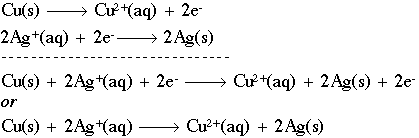 We can also discuss the individual components of these reactions as follows. If a chemical causes another substance to be oxidized, we call it the oxidizing agent. In the equation above, Ag+ is the oxidizing agent, because it causes Cu(s) to lose 
 
electrons. Oxidants get reduced in the process by a reducing agent. Cu(s) is, naturally, the reducing agent in this case, as it causes Ag+ to gain electrons. 
As a summary, here are the steps to follow to balance a redox equation in acidic medium (add the starred step in a basic medium): 
Divide the equation into an oxidation half-reaction and a reduction half-reaction 
Balance these 
Balance the elements other than H and O 
Balance the O by adding H2O 
Balance the H by adding H+
Balance the charge by adding e-
Multiply each half-reaction by an integer such that the number of e- lost in one equals the number gained in the other 
Combine the half-reactions and cancel 
Balance the following reaction, which occurs in acidic solution.
For examplesbalance the following reaction: 
1)-  C2O4-2  +  MnO4-1      →      CO2  +  Mn+2
2) -  Fe+2     +   Cr2O7-2    →        Fe+3   +   Cr+3
3)-  Cr+3  + MnO4-1    →   Cr2o7-2    +  Mn+2
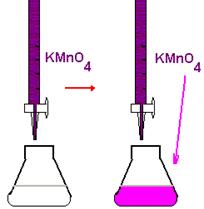 What is an example of a redox reaction?
The formation of hydrogen fluoride is an example of a redox reaction. Another example of a redox reaction is the formation of hydrogen fluoride. We can break the reaction down to analyze the oxidation and reduction of reactants. The hydrogen is oxidized and loses two electrons, so each hydrogen becomes positive.
 
What is permanganate titration?
In this titration KMnO4 is the titrant and oxalic acid is the analyte. ... The reaction between potassium permanganate and oxalic acid is carried out in an acidic medium because permanganate ion in the acidic medium is a very strong oxidizing agent.